LGSS Pensions Update
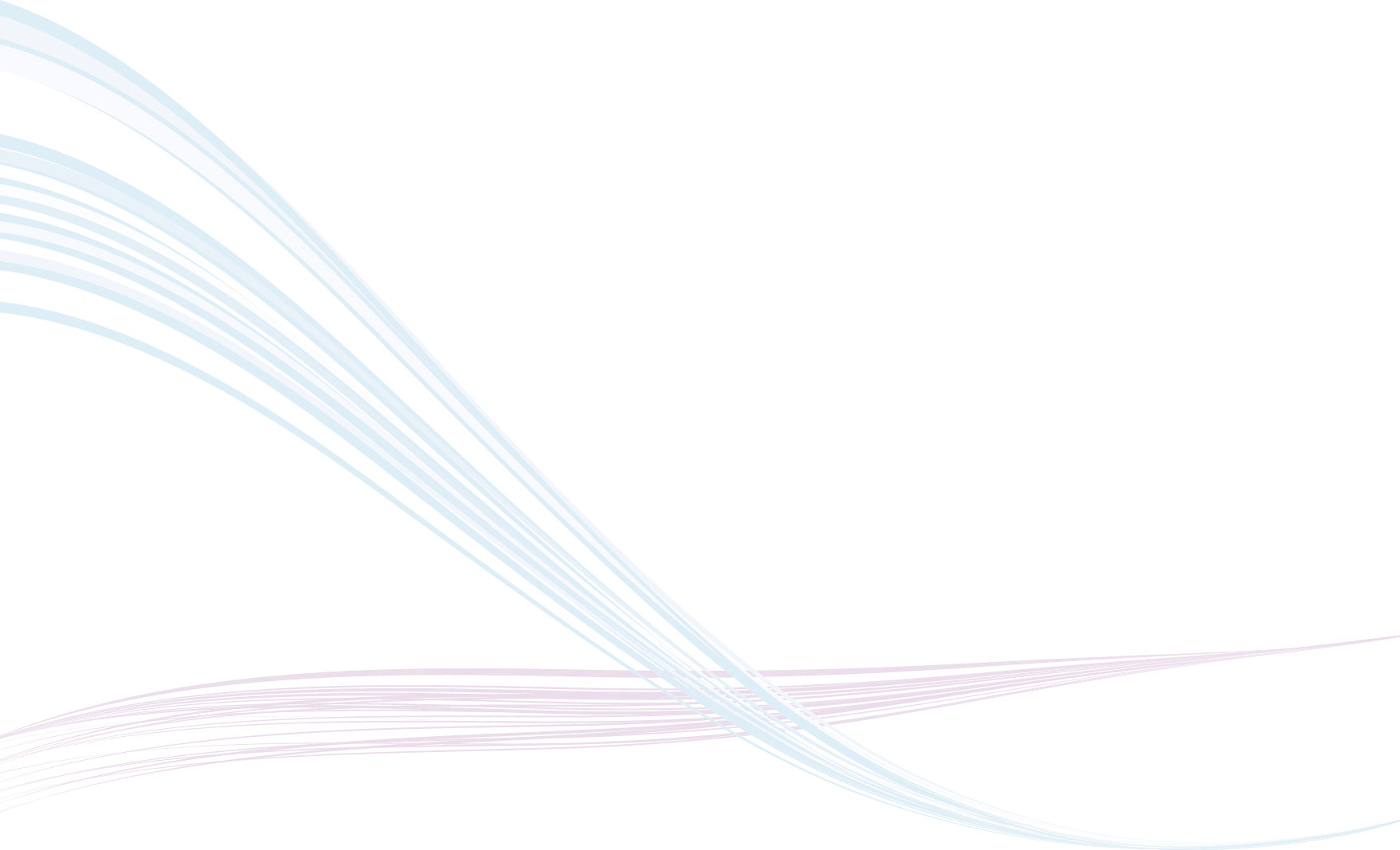 Mark Whitby
Head of Pensions
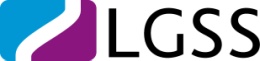 Fund developments
Fund performance

  Asset pooling: ACCESS

  Payroll migration

  Self-service
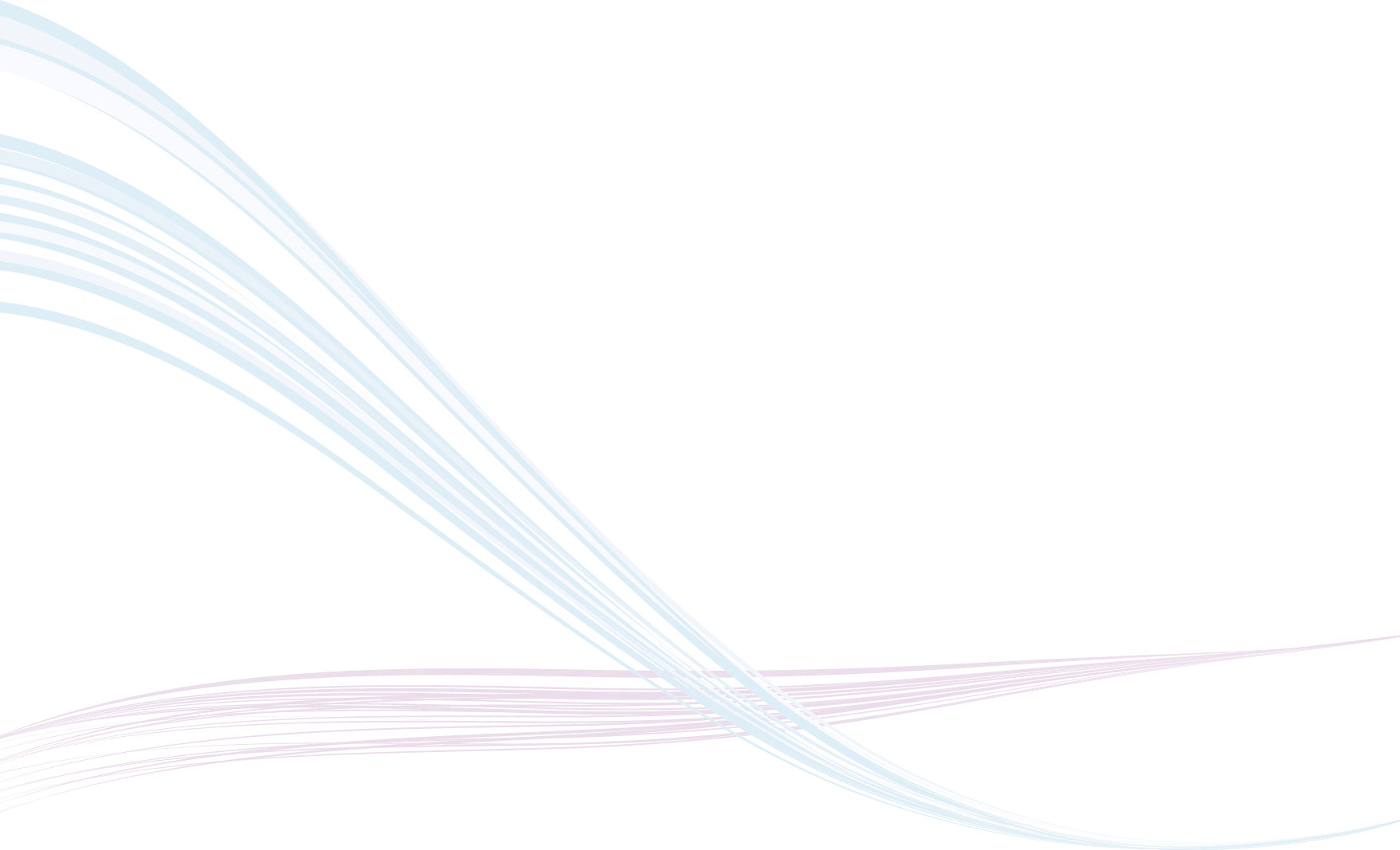 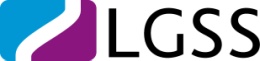 Whole Fund Performance
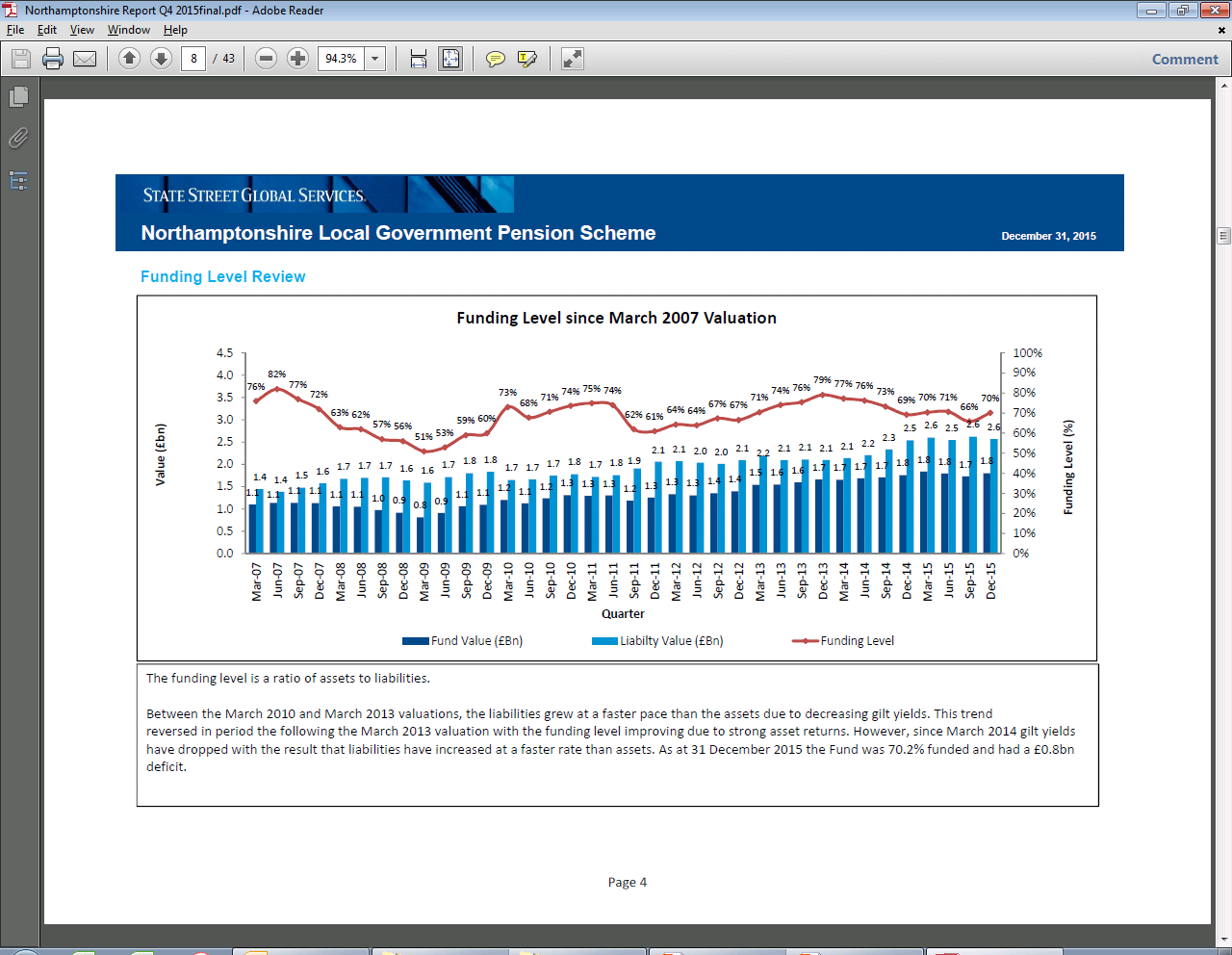 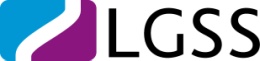 Fund Asset Structure at 31 December 2015
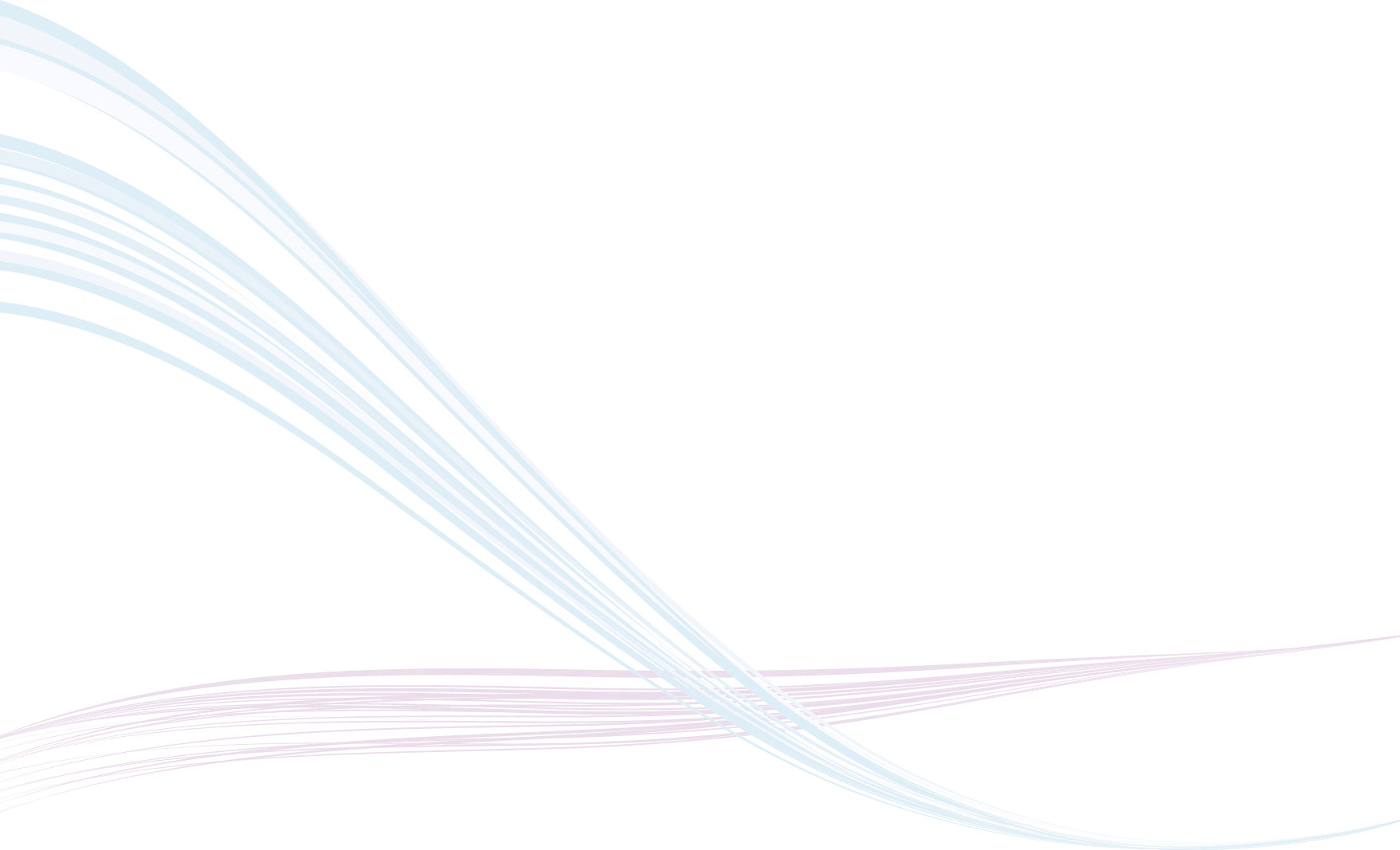 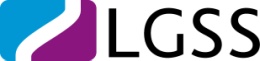 Investment Managers at 31 December 2015
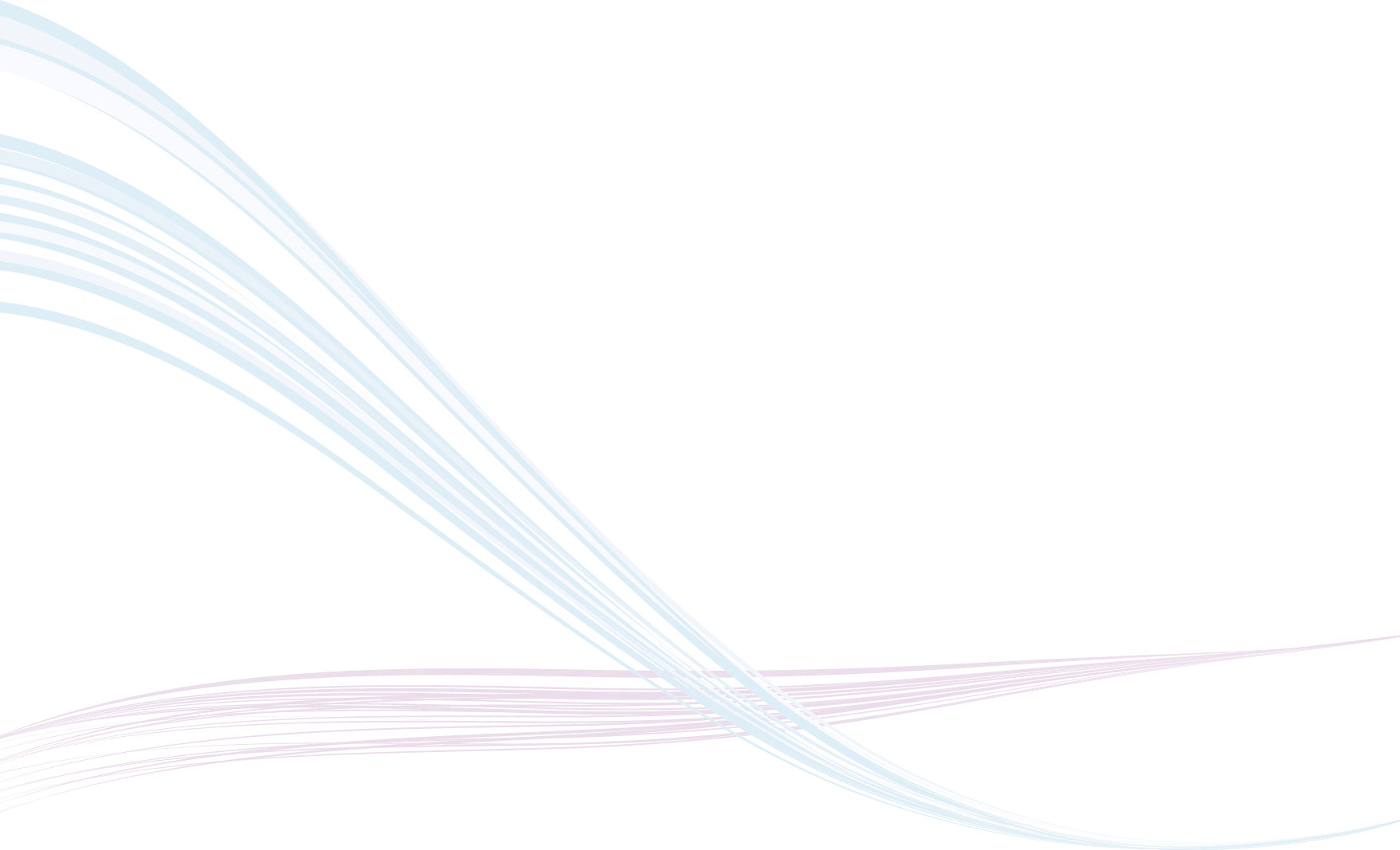 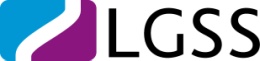 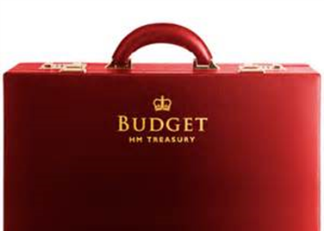 Asset pooling: the journey so far
Summer 2015 Budget – ‘...administering authorities [must] pool investments to significantly reduce costs, while maintaining overall investment performance...local authorities to come forward with their own proposals to meet common criteria for delivering savings’. 
Autumn statement - Creation of 6 “British Wealth Funds” each with:
Asset pool(s) that achieve the benefits of scale (min £25bn)
Strong governance and decision making
Reduced costs and excellent value for money
Improved capacity to invest in infrastructure
Initial stages – reporting
19 February: commitment to pooling
15 July: full detail including projected savings
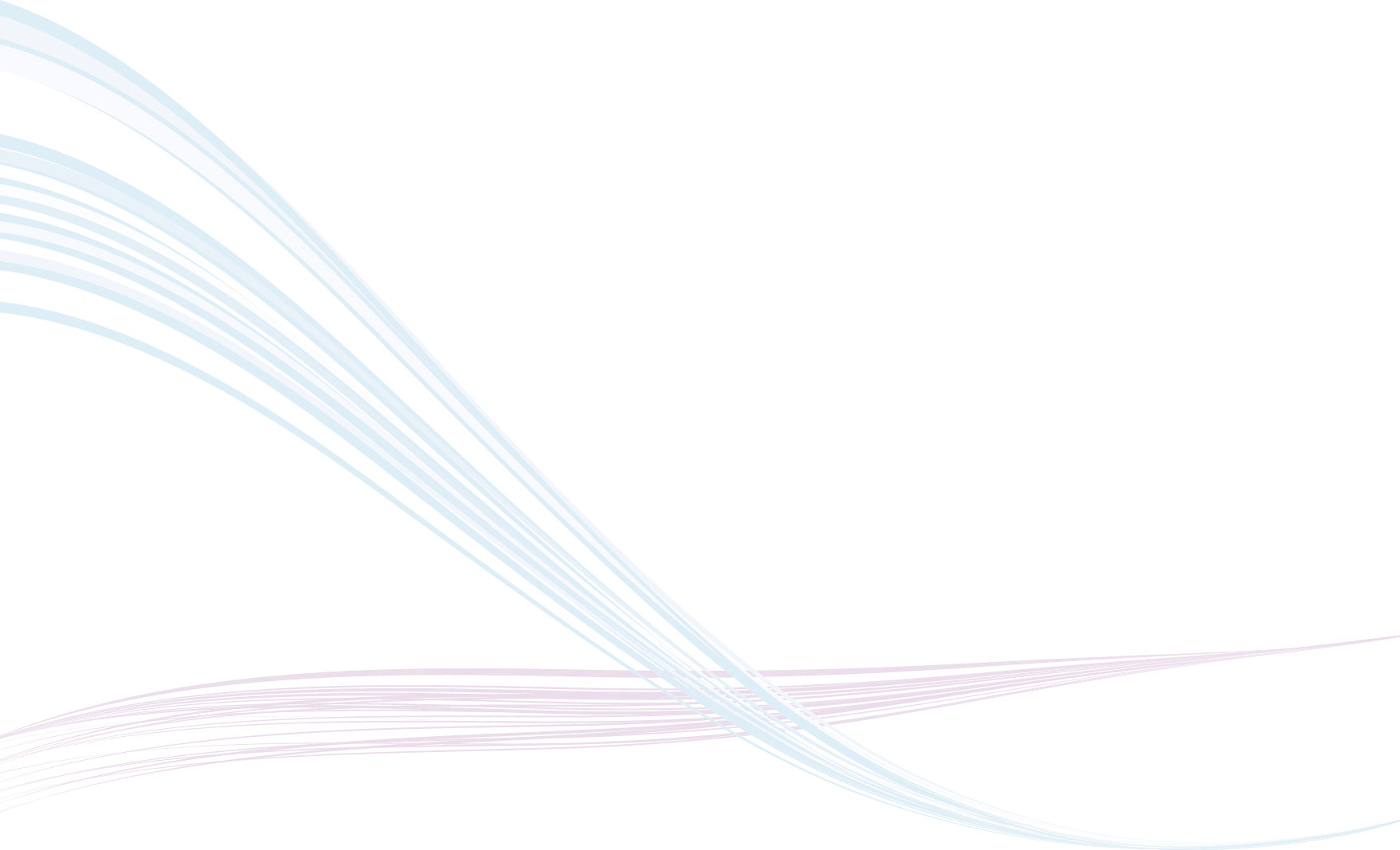 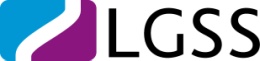 Legend
ACCESS
Border to Coast
Brunel / SW+
Central
Lancs/LPFA
Northern Powerhouse
London
Wales
Scotland/NI/IoM
February pooling proposals
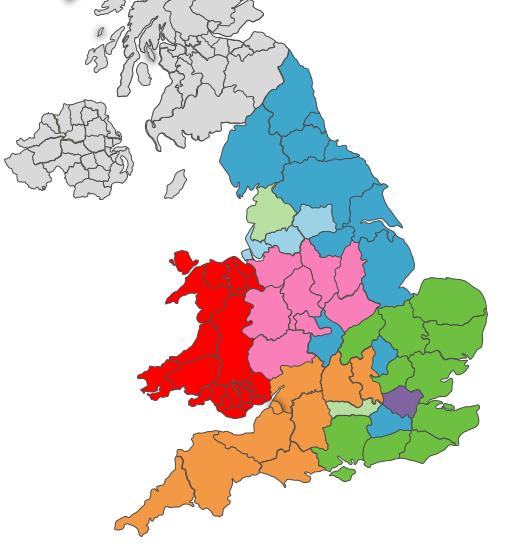 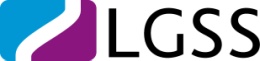 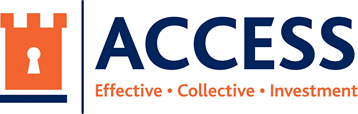 Our asset pool:
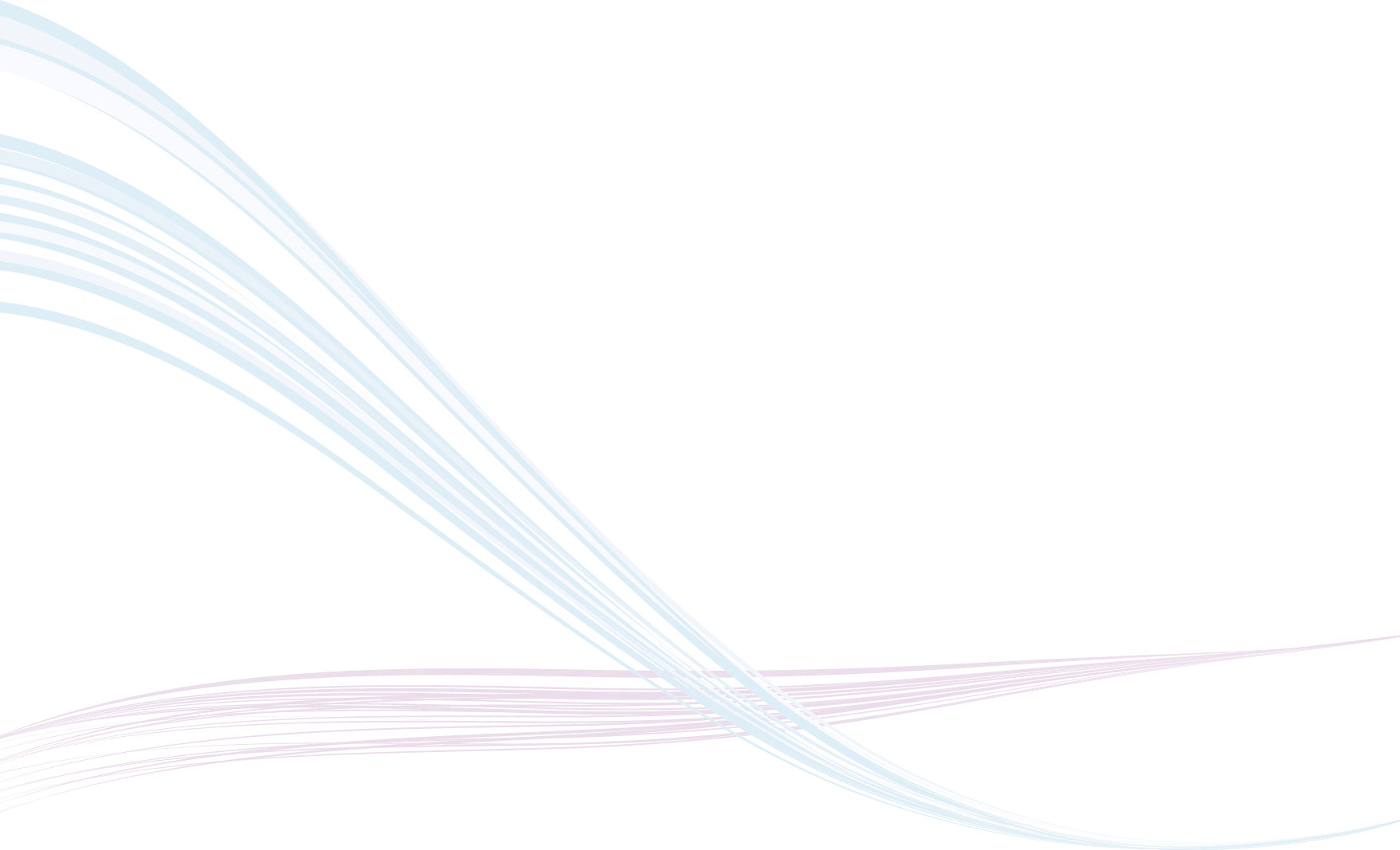 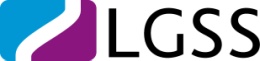 What does an asset pool look like?
Individual 
Funds
Pool
Service 
providers
Pool Joint Governance committee (EMs)
Assets
Managers (internal/external)
Fund 1
“Operator”
Fund Administrator
Assets
Fund 2
Audit, tax, legal
Pooled vehicle(s)                    (eg build or rent ACS) 
OR 
IMAs with managers (use their vehicles)
Assets
Fund 3
Depositary/ Custodian
Implications of pooling
Elected members from constituent funds will oversee the ACCESS pool
Target date 1 April 2018 to establish pool
Backstop legislation exists to compel funds to pool
Some exemptions to pooling e.g. close ended funds, Direct Property
Role of Pension Committees relatively unchanged except they will no longer appoint investment managers
National savings estimated at £200m-£300m per annum, local savings being modelled
Should result in downward pressure on employer rates
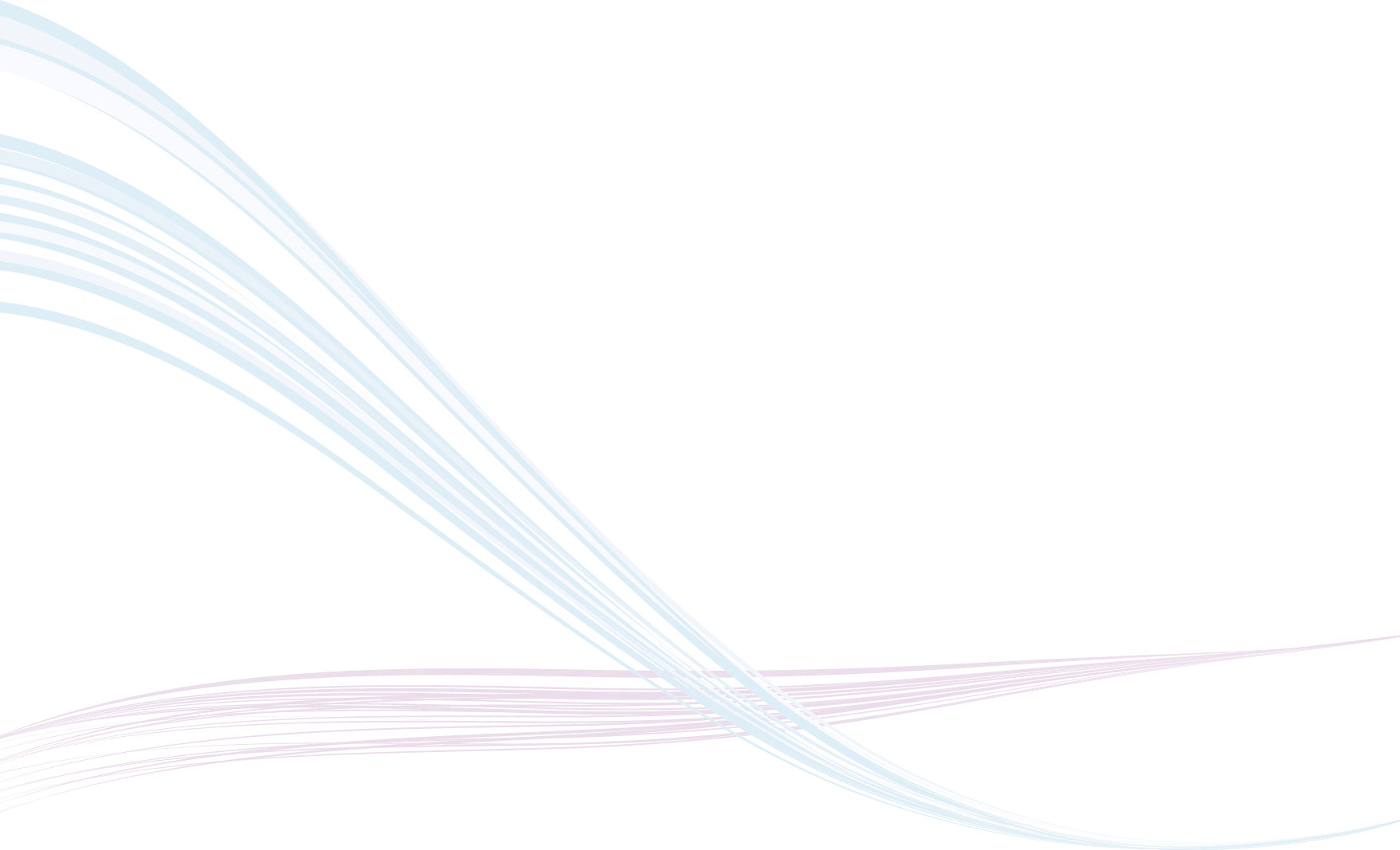 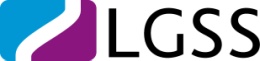 Other developments: Payroll migration
Pensions payroll moving from Oracle to Altair payroll

  Altair is our modular pensions administration platform: 
	- Database, Calculations, Imaging, Workflow, 
	  Self-service, Payroll

  Parallel running June/July, Live August 2016  

  Integrated solution
             - Reduced double keying, errors and reconciliations
             - Reduced cost
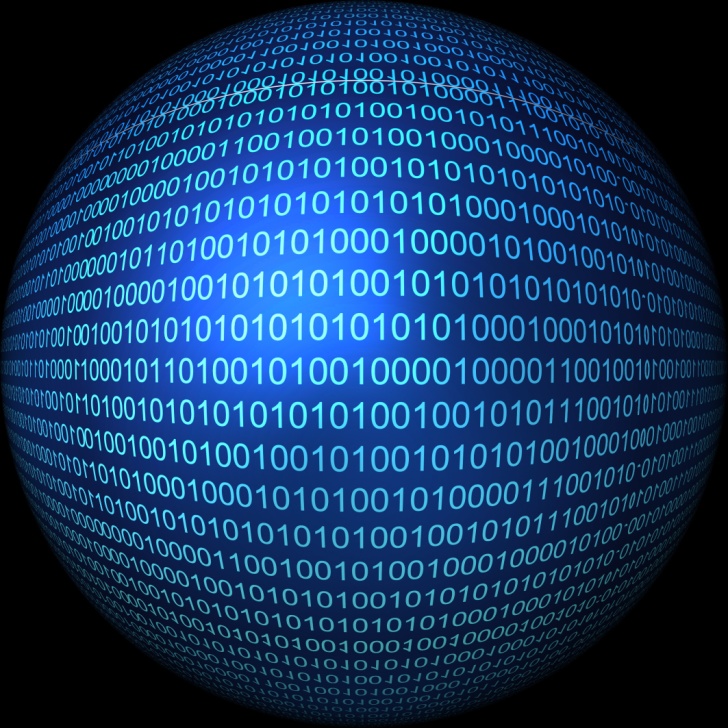 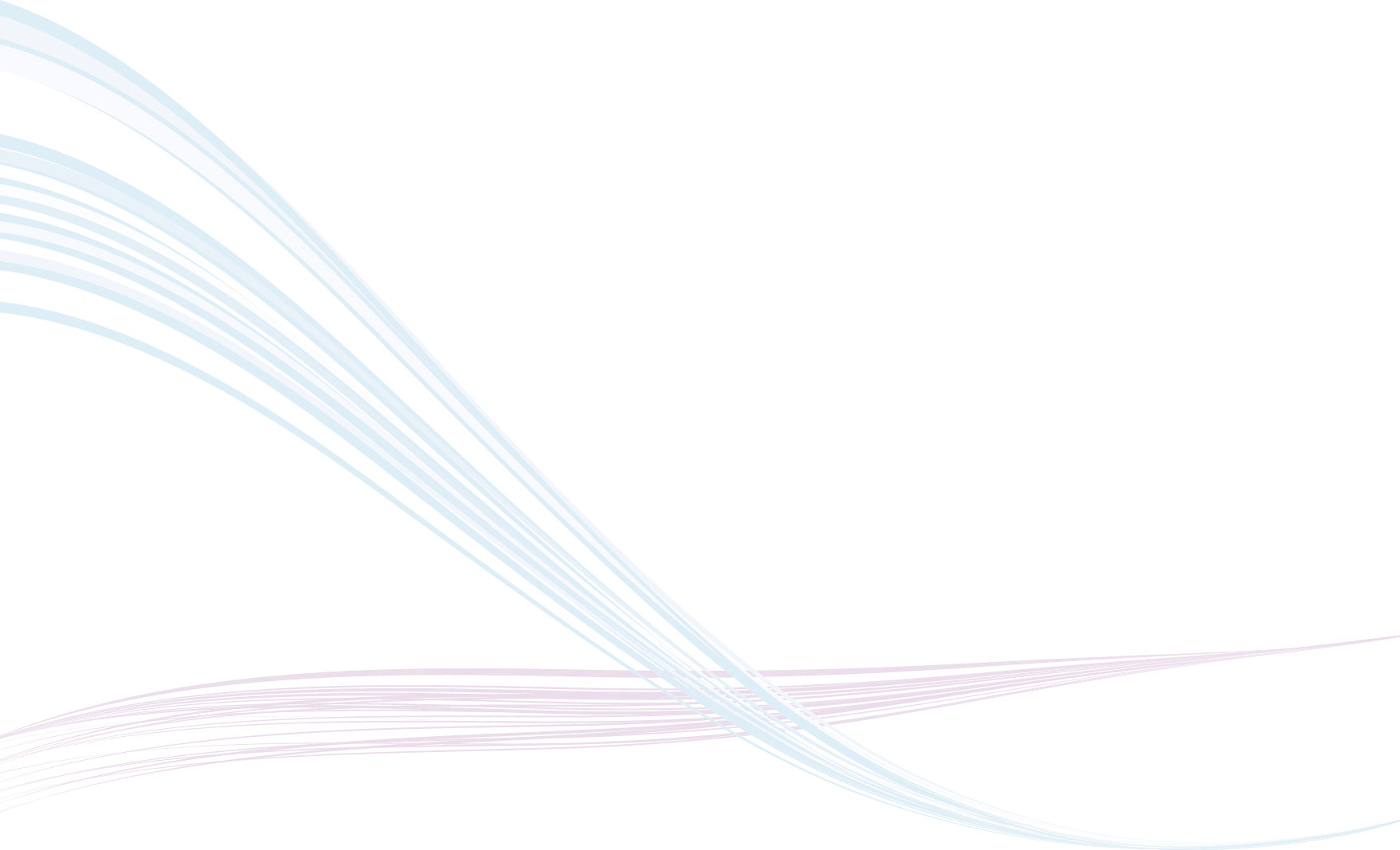 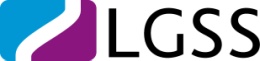 Other developments: Self-service
Employer self-service (ESS) now being used by around half of scheme employers

  Thousands of secure ESS transactions each year: new starters, updates, leavers, etcetera

  Member self-service (MSS) - we are moving to electronic issue of active annual benefit statements

 Final MSS invite letter has been issued to scheme members

 MSS take up still below expectations - yet only 200 members opted out of electronic statements

 Encourage employers and members to use self-service facilities
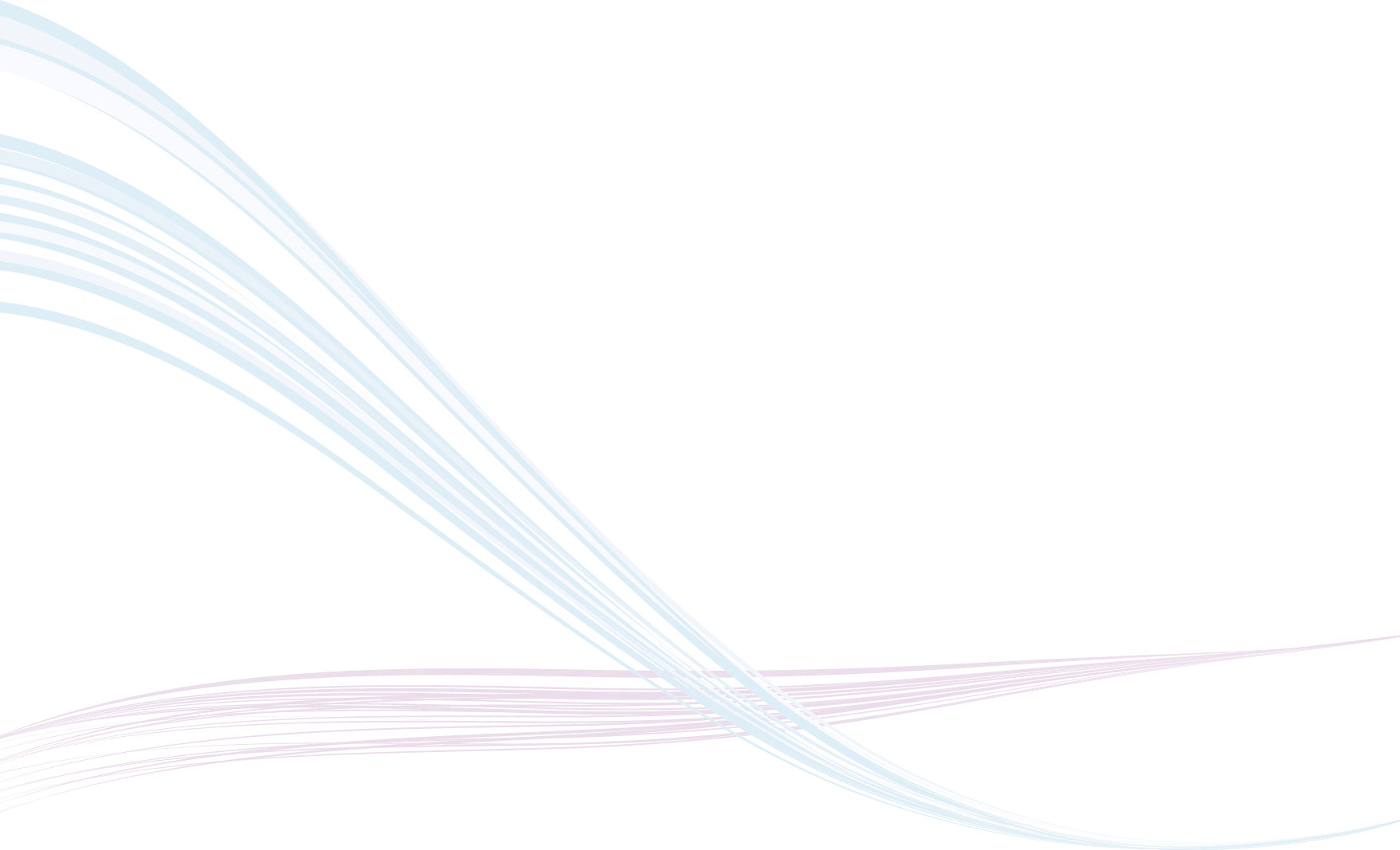 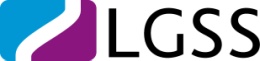